How to Speak ESL
Communicating Clearly with ESL Students
for Activities Staff
Purpose
To help you communicate more clearly with ESL students
To prevent frustration (yours and theirs)
Making communication easier
Most of our students don’t speak English very well. That’s why they’re here.
Even higher-level students may not have strong listening skills or be familiar with casual spoken English.
It’s up to you to package your message so that students can understand.
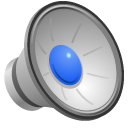 Vocabulary
Use easy words.
Be careful of multiple meanings.
Explain or rephrase unfamiliar words.
If you can, write key vocabulary.
Idioms and slang
Avoid idioms, slang, or very casual expressions.
It’s a piece of cake!
It’s up to you.
Two-word verbs can be hard to understand.
get up, fill out, turn in
Near the end of the video: What was the problem? How did the staff member solve it?
______ application
______ double room
______ provide
______ contact us
______ deadline
______ last day
______ There are two spots left.
______ We’ll drop you off at the entrance.
______ The Disneyland trip is sold out.
Grammatical structures
Simplify the grammatical structures you use
Use complete sentences, but avoid overly advanced or complex grammar.
______ Now look at page 2.
______ Now, what I want you to do next is I want      you to turn over the paper and look at the back side.

______ The parking office is on the second floor of the police station.
______ You’re going to want to go over to the police station, then go upstairs (you can take the stairs or the elevator) and that’s where the parking office is.
Effective delivery
Use your voice consciously and effectively. 
Slow down.
Speak more clearly than usual.
Talk loudly enough to be heard.
Use pauses and variations in speed and intonation to make important points stand out.
Pronunciation
Most ESL students are not used to “real” American pronunciation.
Use more careful and distinct pronunciation, even if it seems strange.
Avoid extremely contracted forms:
Whatcha doin’?  vs.
What are you doing?
Body language
Smile!
Use strong eye contact.
Use positive body language.
Use gestures, facial expressions, and actions to support students’ understanding.
Look at students when you’re talking to them.
Making a presentation to a group
Speak slowly and clearly.
Look around as you speak. Do you see any “I don’t understand” faces?
If you use a whiteboard, write first, then turn to your listeners to talk.
Don’t “talk to the board.”
Think like a teacher.
You are now in a position of authority. You have to keep the group safe and keep the activity on time.
Get attention before you start to talk.
Give information simply and clearly.
“Do you have any questions?”  Long wait time. Count to 10.
Think like a teacher.
Ask questions to check understanding: “What time do you need to be back at the bus?” “Where will we meet at 6:00?” 
People don’t always remember what you just told them. Be patient. Repeat many times.
Practice: Tell us about…
The Student Center
The Langson Library
The UCI Bookstore
UCItems
The UCI Police Station
The cashier’s window
Questions?